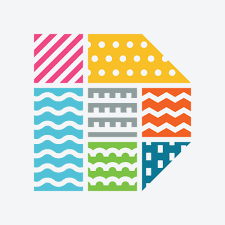 Daugavpils valstspilsētas budžets 2024.gadam
BUDŽETS 2024 KOPĒJIE FINANŠU RESURSI   149 698 997 EURO
Pamatbudžeta ieņēmumi – 138 384 558 euro
Pamatbudžeta ieņēmumi
Budžetu ieņēmumu salīdzinājums (2024.g.-2023.g.)
Budžeta ieņēmumi – 138 384 558 euro
Pamatbudžeta ieņēmumi
Mērķa transferti – 43 390 384 euro
pedagogu darba atlīdzībai un izglītības iestāžu uzturēšanai  - 29 743 114  euro; 

māksliniecisko kolektīvu vadītāju atlīdzībai  -13 299 euro;

skolēnu ēdināšanai pašvaldības skolās (1.-4.kl.)  - 896 743 euro;

mācību līdzekļu iegādei izglītības iestādēs un programmai «Latvijas skolas soma»   – 440 088  euro;

sociālā atbalsta programmām – 7 971 205 euro;

autoceļu fondam – 1 885 797 euro;

pasažieru pārvadāšanai sabiedriskajā transportā – 1 120 117  euro;

pārējiem izdevumiem – 1 320 021 euro.
Pamatbudžeta izdevumi  - 144003218 euro
Izdevumu struktūra
Izdevumi no vispārējiem ieņēmumiem – 84 226 460
Izdevumi no transfertiem –  
  52 098 347
BUDŽETS 2024
DOTĀCIJA NO VISPĀRĒJIEM IEŅĒMUMIEM
Budžeta izdevumi 2024.gadā – 144 003 218 euro
VISPĀRĒJIE VALDĪBAS DIENESTI – 11 202 871 EURO
Dome un administrācija – 7 263 968
Kredītu procenti – 2 930 613
Rezerves un projektu fonds – 295 948
Savstarpējie norēķini – 650 000
Citi  izdevumi – 62 342
SABIEDRISKĀ KĀRTĪBA UN DROŠĪBA – 2 865 150 EURO
Pašvaldības policija – 2 684 830
Atskurbšanas pakalpojums – 180 320
EKONOMISKĀ DARBĪBA– 15 689 683 EURO
Zaudējumu segšana sabiedriskā transporta pakalpojuma sniedzējam – 9 343 901
Tūrisma veicināšana un mārketings– 
289 070
Vasaras nodarbinātība – 381 493
Autoceļu fonds, ielu uzturēšana –  
 5 026 386
Citi  izdevumi – 648 833
VIDES AIZSARDZĪBA – 3 475 076 EURO
Atkritumu apsaimniekošana –
 2 510 514
Notekūdeņu apsaimniekošana– 
655 420
Citi  izdevumi – 309 142
PAŠVALDĪBAS TERITORIJA UN MĀJOKĻU APSAIMNIEKOŠANA–  15 391 118 EURO
«Olimpiskais centrs»
Pašvaldības līdzfinansējums atbilstoši saistošajiem noteikumiem – 
 1 131 715
Pilsētas elektroapgāde un tīklu uzturēšana – 1 409 359
Pilsētas apstādījumi un svētku noformējums – 1 288 730
Kapsētu apsaimniekošana – 580 116
Pašvaldības teritoriju un mājokļu apsaimniekošana – 1 245 157
Eiropas projekti un investīciju projekti –  6 877 896
Citi  izdevumi – 1 200 440
Deleģējums SIA «Daugavpils Olimpiskais centrs» – 1 657 705
VESELĪBA  –  477 280 EURO
Sporta medicīna–
 252 750
Eiropas projekti un investīciju projekti –  224 530
KULTŪRA – 7 714 099 EURO
Vienības nams – 
 2 639 137
Kultūras pils – 437 018
Rotko muzejs – 725 601
Cietokšņa un muzeju pārvalde –
 445 134
Latgales centrālā bibliotēka – 933 122
Novadpētniecības un mākslas muzejs – 419 036
Inženieru arsenāls  – 319 239
Latgales zoodārzs – 370 481
Citi  izdevumi – 229 140
Eiropas projekti un investīciju projekti –  1 196 191
SPORTS – 1 827 709 EURO
Augstu sasniegumu sports  – 
 131 000
Atpūtas un sporta nometnes –
 259 326
Atbalsts sporta organizācijām - 783500
Sporta pasākumi - 342582
Citi  izdevumi – 311 301
IZGLĪTĪBA – 63 881 495 EURO
Pirmsskolas – 17 454 956
Skolas – 28 553 512
Saules skola – 2 104 310
Sporta skolas – 4 620 953
Interešu izglītība – 2 332 750
Mācību grāmatas un mācību līdzekļi – 397 373
Latvijas skolas soma – 183 260
Izglītojamo ēdināšana – 
4 672 743
Citi  izdevumi – 2 288 368
Eiropas projekti un investīciju projekti –  1 273 270
SOCIĀLĀ AIZSARDZĪBA – 21 478 737 EURO
Sociālie pabalsti – 6 662 042
Sociālo pakalpojumu sniedzēji – 
4 211 622
Asistentu pakalpojumi – 6 771 412
Sociālā dienesta darbība – 2 122 553
Sociālo pakalpojumu centrs «Priedīte» - 1 125 799
Eiropas projekti un investīciju projekti –  22 351
Citi  izdevumi – 187 276
Bāriņtiesa – 375 682
Finansējums projektiem, euro
Lielākie projekti:

„Austrumlatvijas viedo tehnoloģiju un pētniecības centra (ALTOP) Industriālā parka izveide”; 

„Ilgtspējīga pārrobežu sadarbība ziemas tūrisma attīstībai”;

„Energoefektivitātes un infrastruktūras uzlabošana Daugavpils valstspilsētas pašvaldības ēkā     Vidzemes ielā 41a”.
Pašvaldības saistības(plānots saņemt aizņēmumus 2024.gadā – 836 128 euro,atmaksāt aizņēmumus – 5 623 779 euro)
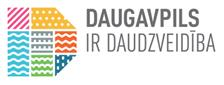 PALDIES PAR UZMANĪBU!